TRANSFORMASI DATA
TRANSFORMASI DATA
proses untuk merubah bentuk data sehingga data siap untuk dianalisis, sesuai dengan definisi operasional yang dibutuhkan. 
Cara yang paling sering digunakan antara lain adalah RECODE dan COMPUTE.
RECODE
Yang paling sederhana 
 pengkategorian data numerik menjadi data kategorik.
	misalnya:
	UMUR (dalam satuan tahun) : < 20 th, 20—30 th, dan >30 th. 

pengelompokkan data kategorik  beberapa kelompok yang lebih kecil
	misalnya DIDIK : 2 kategori yaitu rendah (SD/SMP) dan tinggi (SMU/PT). 

Proses pengelompokan atau pengkategorian ulang tersebut lebih dikenal dengan istilah RECODE
Langkah-langkah
Dari menu utama, pilihlah:		
		Transform <
		    Recode <
	 	        Into Different Variable….
Pilih variabel “umur” klik tanda >  untuk memasukkannya ke kotak sebelah kanan
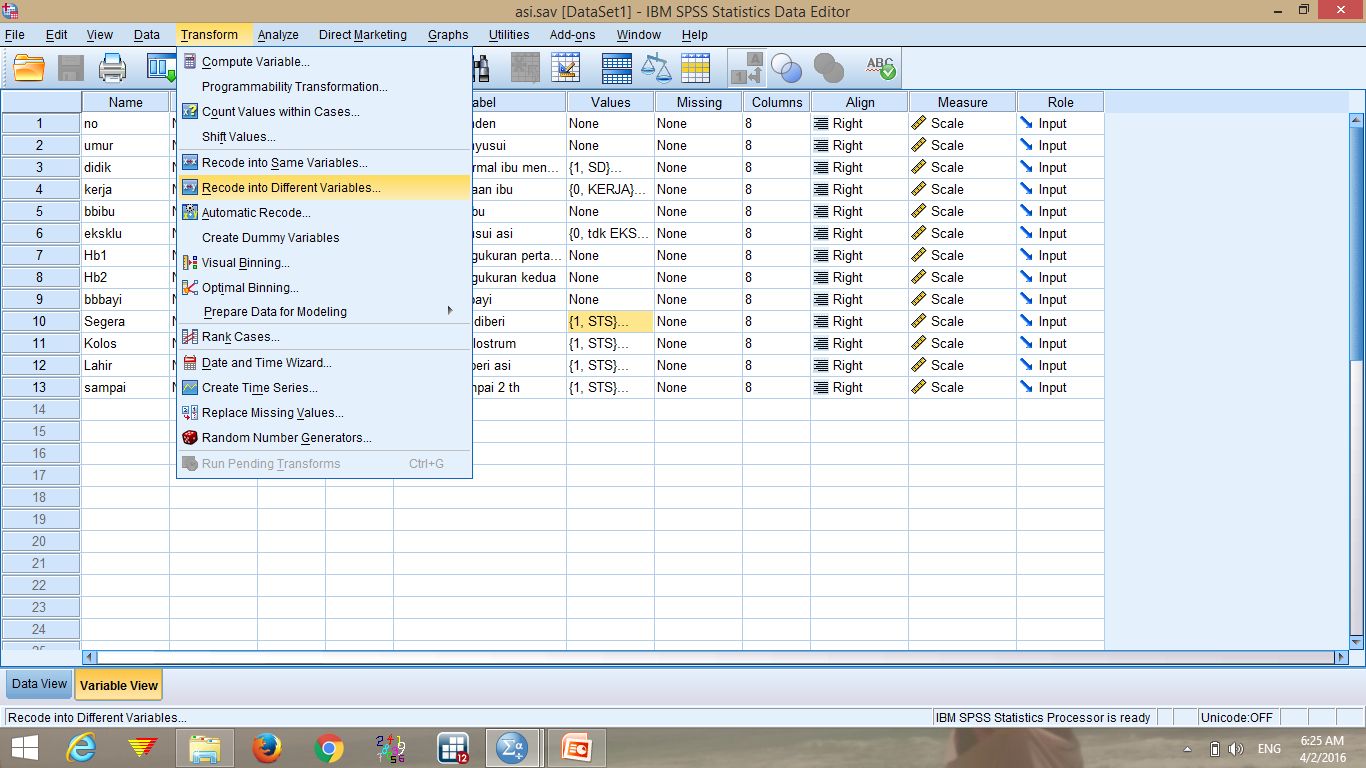 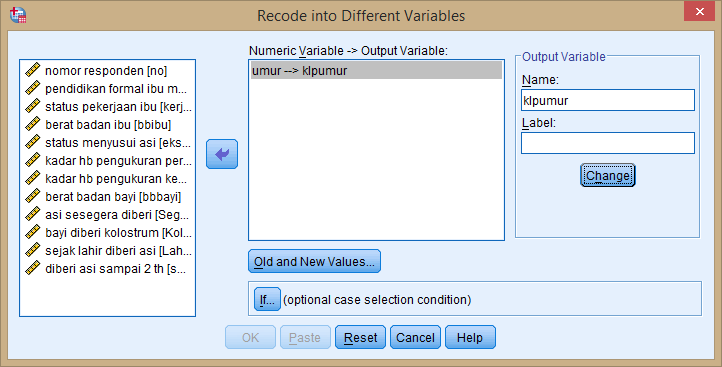 Masukkan nama variabel baru ‘klpumur’ di kolom Name, kemudian klik ‘Change’
Klik ‘Old and New Values’
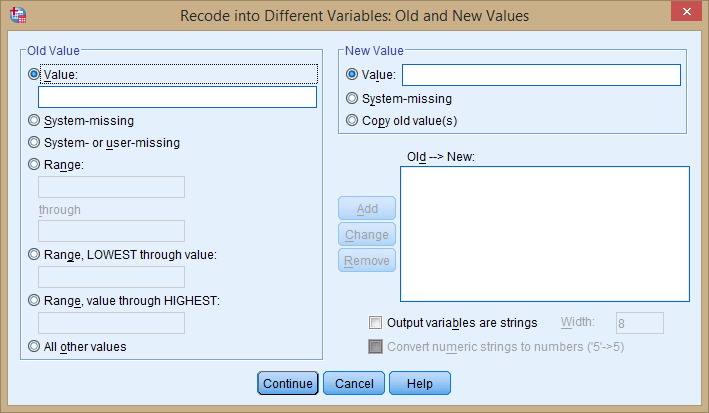 Langkah-langkah
Pada OLD Value, 
Range, lowest through value: 19, Kemudian pada NEW Value isi 1, selanjutnya klik ADD. 
Range : 20   through 30, Kemudian pada NEW Value isi 2, selanjutnya klik ADD. 
Range through  highest: 31  through  highest. kemudian pada NEW Value isi 3, kemudian klik ADD
Klik Continue dan kemudian OK untuk menjalankan prosedur
Proses transformasi selesai, lihat pada jendela Data-View, kolom paling kanan
Lanjutkan dengan pemberian label dan value pada jendela Variabel View
COMPUTE
Perubahan bentuk data lainnya adalah penggunaan fungsi matematik dan algoritma. Misalnya penjumlahan skor pengetahuan, skor sikap, atau skor persepsi 
Proses penggunaan fungsi matematik dan algoritma tersebut lebih dikenal dengan istilah COMPUTE.
Langkah-langkah
Dari menu utama, pilihlah:		
	Transform <
		Compute <
Isi Target Variabel dengan (nama variabel baru)
Klik type dan label 
Pilih variabel yang sesuai di kotak kiri bawah, kemudian klik tanda < untuk memasukkannya  ke kotak bagian kanan atas (Numeric Expression)
(Jangan biasakan mengetik nama variabel, cukup pakai klik dan pilih tanda >>, untuk mengurangi kesalahan akibat mengetik)
Isi Kotak Numeric Expression dengan persamaan (sesuai kebutuhan)
Tampilan sebagai berikut:
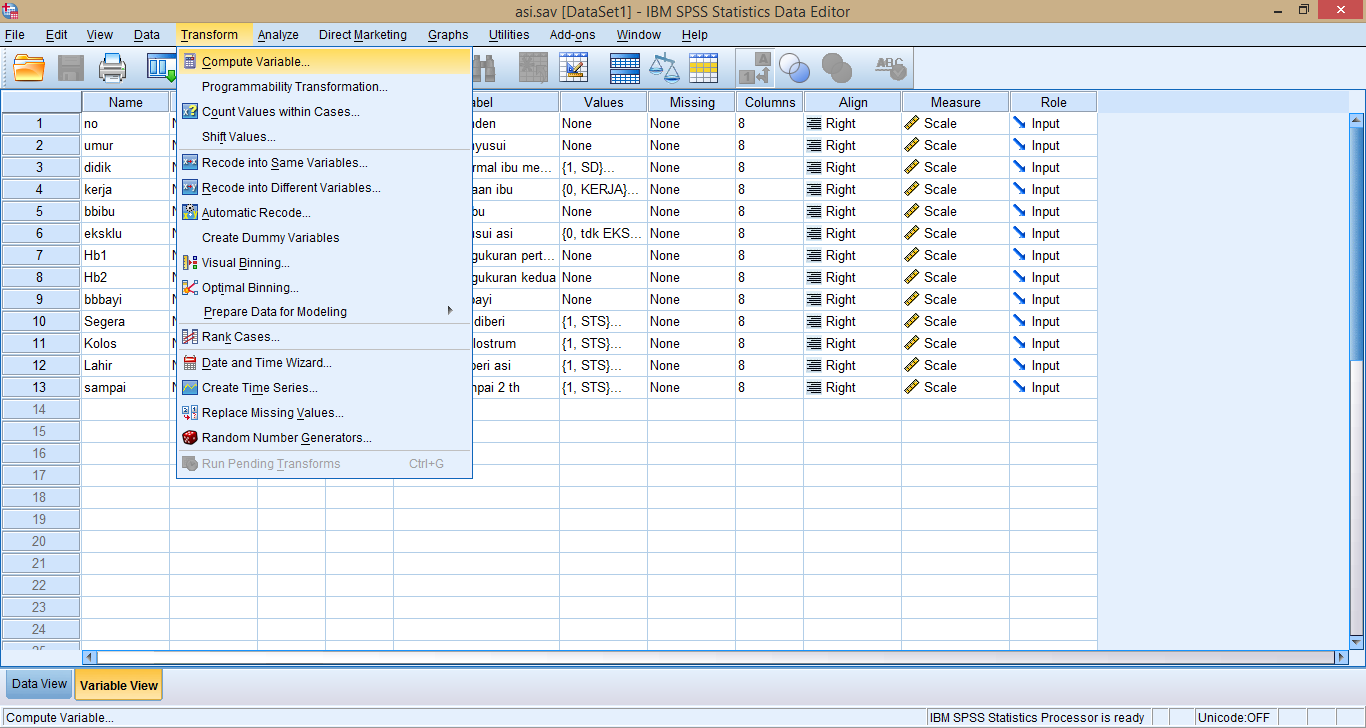 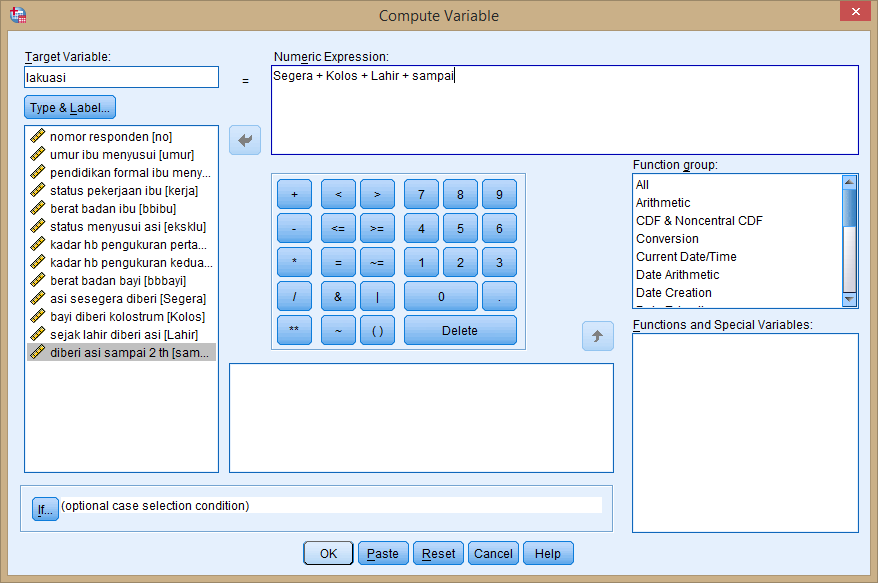 Akan terbentuk variabel baru dengan nama ‘lakuasi’ yang merupakan penjumlahan dari variabel: Segera , Kolos, Lahir, dan Sampai.